Nuorten yhteiskunnallinen syrjäytyminen- mikä vaikuttaa taustalla?
Oona Palosaari, erityisasiantuntija
Toimeentulon ongelmat, työttömyys
Vanhemman rikollisuus,
vankeus
Vanhemman mielenterveys- ja päihdeongelma
Vanhemman tai sisaruksen vakavat ja krooniset sairaudet
Vanhemman kuolema
Parisuhteen kariutuminen
Väkivalta
Muiden kehitysympäristöjen ongelmat
Nuoren elämän-tilanne muuttuu
Nuoren arki 
on 
erilaista!
Nuorella
ongelmia, huoli herää
Laitos-
palvelut
Avo-
palvelut
Runsaasti työmenetelmiä:
Käytösongelmat, tunne-elämän ongelmat, oppimisvaikeudet, sosiaaliset ongelmat
@Mika Niemelä
30.11.2023
Esityksen nimi / Tekijä
Perheitä kuormittavien tekijöiden yleisyys (Suomessa vuonna 1997 syntyneet)
Yli 4 vuotta jatkunut toimeentulotuki 11%
Ristikari, T., Keski-Säntti, M., Sutela, E., Haapakorva, P., Kiilakoski, T., Pekkarinen, E., ... & Gissler, M. (2018). Suomi lasten kasvuympäristönä: Kahdeksantoista vuoden seuranta vuonna 1997 syntyneistä.
3
[Speaker Notes: Suurin osuus perheitä koskettaneista riskeistä oli vanhempien ero tai kuolema. Lapsista 28 prosenttia oli vanhemman eron tai kuoleman (15 767 henkilöä). Erojen osuus oli huomattavan paljon korkeampi kuin toisen tai molempien vanhempien kuolema. 
Näemme tässä yhteydessä vain avioerojen osuuden tai lukumäärän. Vanhemmat ovat voineet myös erota avoliitosta. Kuitenkin suurin osa ikäluokasta (noin 60 %) syntyi perheeseen, jossa vanhemmat olivat naimisissa. Noin kolmasosa syntyi perheisiin, joissa vanhemmat olivat avoliitossa ja noin joka kymmenennen lapsen vanhempien parisuhteesta ei ollut tietoa.
Toiseksi yleisin perheitä koskettanut kuormittava tekijä oli vähintään toisen vanhemman saama psykiatrinen diagnoosi. Kohortin lapsista 22 prosenttia (12 994 henkilöä) oli elänyt perheessä, jossa vähintään toisella vanhemmalla oli psykiatrinen diagnoosi. Äideistä hieman korkeampi osuus (14 %) kuin isistä (11 %) oli saanut jonkin psykiatrisen diagnoosin. Vanhempien mielenterveyden sairastavuudessa yleisimmät diagnoosiryhmät olivat mielialahäiriöt (F30–F39) sekä neuroottiset, stressiin liittyvät ja somatoforiset häiriöt (F40–F49). 
Pitkäaikainen toimeentulotuen saanti oli koskettanut myös useaa perhettä. Lapsista noin viidenneksellä (11 377 henkilöä) oli vanhempi, joka oli saanut jossain kohtaa pitkäaikaisesti toimeentulotukea.
Lapsista varsin harvan perhetaustassa molemmilla vanhemmilla oli vain perusasteen tutkinto. Lapsista vain muutama prosentti (3,5 %) oli elänyt perheessä, jossa kummallakaan vanhemmista ei ollut perusasteen jälkeistä tutkintoa. Tämä tarkoittaa noin 1990 kohortin jäsentä.
Tieto vanhemman parisuhteesta perustuu syntymärekisterin tietoon, joka on kerätty synnytyksen yhteydessä.
Suurimmassa osassa perheistä (64 %) ei ollut yhtenäkään vuotena käytetty toimeentulotukea. Alle 20 prosenttia kohortin lapsista oli elänyt taloudessa, jossa toimeentulotukea oli saatu yli vuoden ajan ja kymmenesosa lapsista yli 4 vuotta toimeentulotukea saaneessa taloudessa.
Noin joka kuudennessa perheessä toimeentulotukea oli saatu 1–3 vuotena. Yli kymmenesosassa (n. 13 %) lasten perheistä toimeentulotukea oli saatu vähintään kahdeksana eri vuotena eli varsin ison osalla perheistä toimeentulotuen käyttö oli toistuvaa. Toistuvuudesta emme kuitenkaan pysty päättelemään, oliko käyttö lyhyt- tai pitkäaikaista.]
Vanhempien toimeentulotukiasiakkuus merkittävin riskitekijä nuorten mielenterveyshäiriödiagnoosille
Noin 13% nuorten mielenterveyshäiriöistä voitaisiin poistaa, jos lapsiperheköyhyys poistettaisiin!
@Tiina Ristikari
[Speaker Notes: Köyhyys on mainittu hallitusohjelmassa kaksi kertaa 
Hallitusohjelmassa useita lapsiperheiden toimeentuloon vaikuttavia linjauksia
Työttömyysturvan lapsikorotusten poisto 
Asumistuen muutokset 
Toimeentulotuen muutokset 
Lapsilisän korotukset (alle 3-vuotiaille 26 €/kk, yksinhuoltajakorotuksen korottaminen 10 €/kk, 4. ja 5. lapsen lapsilisän korotus 10 €/kk)
Indeksijäädytykset 
Heikennyksillä pyritään vaikuttamaan (kepillä) kotitalouksien työllisyyteen]
Lapsuuden perheen toimeentulotuen saannin yhteys aikuisuuden ei-toivottaviin tapahtumiin
@Tiina Ristikari
5
[Speaker Notes: Suurin osuus perheitä koskettaneista riskeistä oli vanhempien ero tai kuolema. Lapsista 28 prosenttia oli vanhemman eron tai kuoleman (15 767 henkilöä). Erojen osuus oli huomattavan paljon korkeampi kuin toisen tai molempien vanhempien kuolema. 
Näemme tässä yhteydessä vain avioerojen osuuden tai lukumäärän. Vanhemmat ovat voineet myös erota avoliitosta. Kuitenkin suurin osa ikäluokasta (noin 60 %) syntyi perheeseen, jossa vanhemmat olivat naimisissa. Noin kolmasosa syntyi perheisiin, joissa vanhemmat olivat avoliitossa ja noin joka kymmenennen lapsen vanhempien parisuhteesta ei ollut tietoa.
Toiseksi yleisin perheitä koskettanut kuormittava tekijä oli vähintään toisen vanhemman saama psykiatrinen diagnoosi. Kohortin lapsista 22 prosenttia (12 994 henkilöä) oli elänyt perheessä, jossa vähintään toisella vanhemmalla oli psykiatrinen diagnoosi. Äideistä hieman korkeampi osuus (14 %) kuin isistä (11 %) oli saanut jonkin psykiatrisen diagnoosin. Vanhempien mielenterveyden sairastavuudessa yleisimmät diagnoosiryhmät olivat mielialahäiriöt (F30–F39) sekä neuroottiset, stressiin liittyvät ja somatoforiset häiriöt (F40–F49). 
Pitkäaikainen toimeentulotuen saanti oli koskettanut myös useaa perhettä. Lapsista noin viidenneksellä (11 377 henkilöä) oli vanhempi, joka oli saanut jossain kohtaa pitkäaikaisesti toimeentulotukea.
Lapsista varsin harvan perhetaustassa molemmilla vanhemmilla oli vain perusasteen tutkinto. Lapsista vain muutama prosentti (3,5 %) oli elänyt perheessä, jossa kummallakaan vanhemmista ei ollut perusasteen jälkeistä tutkintoa. Tämä tarkoittaa noin 1990 kohortin jäsentä.
Tieto vanhemman parisuhteesta perustuu syntymärekisterin tietoon, joka on kerätty synnytyksen yhteydessä.
Suurimmassa osassa perheistä (64 %) ei ollut yhtenäkään vuotena käytetty toimeentulotukea. Alle 20 prosenttia kohortin lapsista oli elänyt taloudessa, jossa toimeentulotukea oli saatu yli vuoden ajan ja kymmenesosa lapsista yli 4 vuotta toimeentulotukea saaneessa taloudessa.
Noin joka kuudennessa perheessä toimeentulotukea oli saatu 1–3 vuotena. Yli kymmenesosassa (n. 13 %) lasten perheistä toimeentulotukea oli saatu vähintään kahdeksana eri vuotena eli varsin ison osalla perheistä toimeentulotuen käyttö oli toistuvaa. Toistuvuudesta emme kuitenkaan pysty päättelemään, oliko käyttö lyhyt- tai pitkäaikaista.]
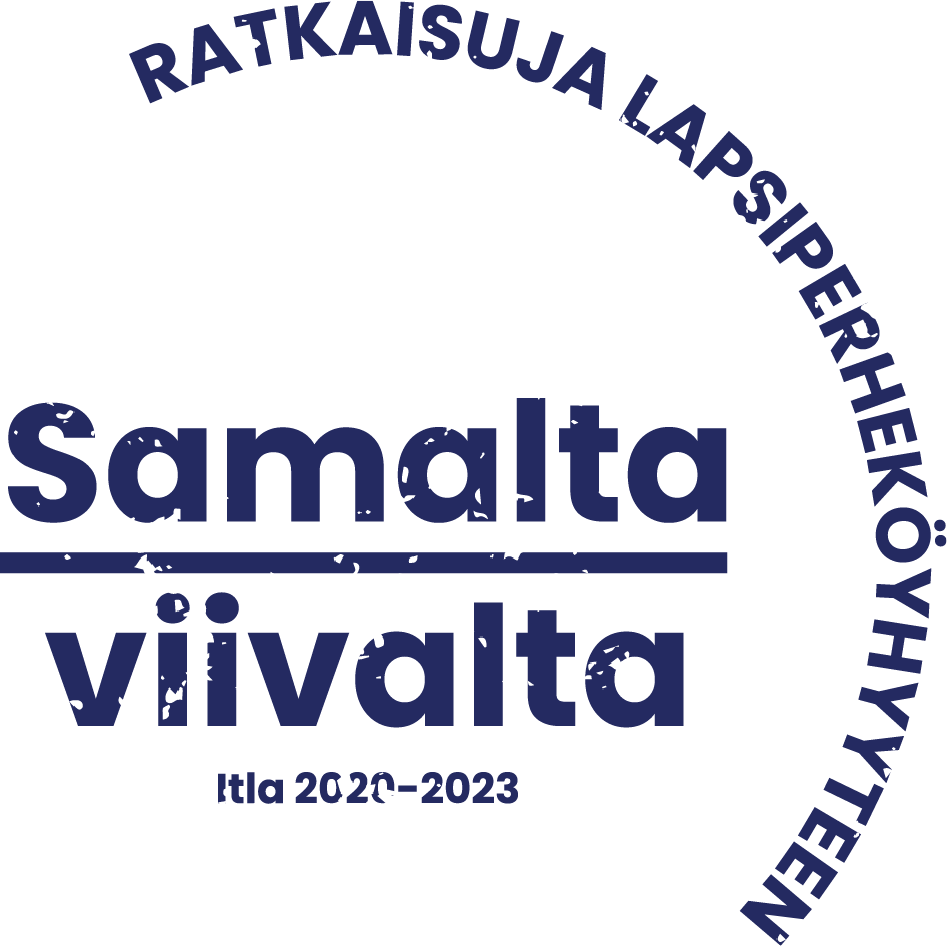 Neljä viestiä tutkimuksista
Lapsiperheköyhyys koskettaa noin kymmenystä lapsista ja nuorista
Lapsiperheköyhyyden taustalla ylisukupolvisuutta, vaikeita elämäntapahtumia sekä yhteiskunnan muutoksia.
Lapsiperheköyhyys määrittää elämänkulkua ja terveyttä.
Yhteisöillä on mahdollisuus korjata lapsiperheköyhyyden vaikutuksia.
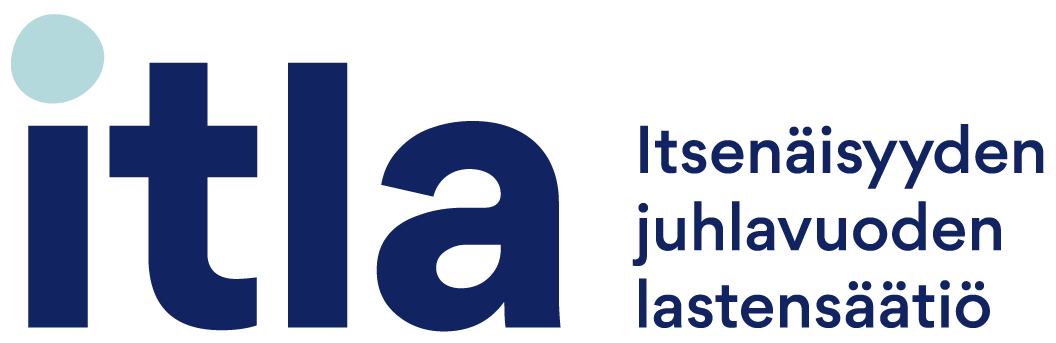 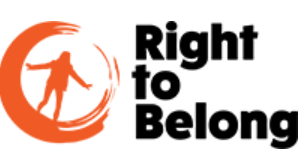 Right to Belong - tutkimuskonsortio:
Nuoruusvaiheessa erilaiset mielenterveyttä kuormittavat kokemukset, kuten yksinäisyyden kokemus ja sosiaalinen ahdistus, lisääntyvät (Laakso ym. 2022; Waters 2022; Junttila ym. 2010) 

Nuoren yksinäisyyden kokemus lisää syrjäytymisen riskiä: toistuvia ostrakismin kokemuksia ja yksinäisyyttä kokeva nuori alkaa herkästi sulkeutua ja jättäytyy sosiaalisten tilanteiden ulkopuolelle 
Yksinäisyyden kokemus nuorten kertomana liittyy erilaisuuden kokemukseen ja kelpaamattomuuteen: 
Esim. sukupuoleen, seksuaaliseen suuntautumiseen, nuoren omaan persoonaan (ujous, arkuus, introverttiys), fyysiseen olemukseen (kokemus oman ulkonäön kelpaamattomuudesta)
perhetaustaan (toimeentulo), perheen tilanteeseen (riskitekijät)
Nuorten kokemus siitä, etteivät tule kohdatuksi heille tarjolla olevien palveluiden, kuten kouluterveydenhuollon, koulupsykologien tai –kuraattorien puoleen kääntyessään. 
Nuoret toivovat aikuisilta vastuun kantamista, kohtaamista, kuulluksi tulemista ja aikaa
                              
Nostoja Mll:n Nuortennetti –keskustelupalstan yksinäisyyskeskusteluista (n= ~ 3000 keskustelun avausta)
7
[Speaker Notes: Suurin osuus perheitä koskettaneista riskeistä oli vanhempien ero tai kuolema. Lapsista 28 prosenttia oli vanhemman eron tai kuoleman (15 767 henkilöä). Erojen osuus oli huomattavan paljon korkeampi kuin toisen tai molempien vanhempien kuolema. 
Näemme tässä yhteydessä vain avioerojen osuuden tai lukumäärän. Vanhemmat ovat voineet myös erota avoliitosta. Kuitenkin suurin osa ikäluokasta (noin 60 %) syntyi perheeseen, jossa vanhemmat olivat naimisissa. Noin kolmasosa syntyi perheisiin, joissa vanhemmat olivat avoliitossa ja noin joka kymmenennen lapsen vanhempien parisuhteesta ei ollut tietoa.
Toiseksi yleisin perheitä koskettanut kuormittava tekijä oli vähintään toisen vanhemman saama psykiatrinen diagnoosi. Kohortin lapsista 22 prosenttia (12 994 henkilöä) oli elänyt perheessä, jossa vähintään toisella vanhemmalla oli psykiatrinen diagnoosi. Äideistä hieman korkeampi osuus (14 %) kuin isistä (11 %) oli saanut jonkin psykiatrisen diagnoosin. Vanhempien mielenterveyden sairastavuudessa yleisimmät diagnoosiryhmät olivat mielialahäiriöt (F30–F39) sekä neuroottiset, stressiin liittyvät ja somatoforiset häiriöt (F40–F49). 
Pitkäaikainen toimeentulotuen saanti oli koskettanut myös useaa perhettä. Lapsista noin viidenneksellä (11 377 henkilöä) oli vanhempi, joka oli saanut jossain kohtaa pitkäaikaisesti toimeentulotukea.
Lapsista varsin harvan perhetaustassa molemmilla vanhemmilla oli vain perusasteen tutkinto. Lapsista vain muutama prosentti (3,5 %) oli elänyt perheessä, jossa kummallakaan vanhemmista ei ollut perusasteen jälkeistä tutkintoa. Tämä tarkoittaa noin 1990 kohortin jäsentä.
Tieto vanhemman parisuhteesta perustuu syntymärekisterin tietoon, joka on kerätty synnytyksen yhteydessä.
Suurimmassa osassa perheistä (64 %) ei ollut yhtenäkään vuotena käytetty toimeentulotukea. Alle 20 prosenttia kohortin lapsista oli elänyt taloudessa, jossa toimeentulotukea oli saatu yli vuoden ajan ja kymmenesosa lapsista yli 4 vuotta toimeentulotukea saaneessa taloudessa.
Noin joka kuudennessa perheessä toimeentulotukea oli saatu 1–3 vuotena. Yli kymmenesosassa (n. 13 %) lasten perheistä toimeentulotukea oli saatu vähintään kahdeksana eri vuotena eli varsin ison osalla perheistä toimeentulotuen käyttö oli toistuvaa. Toistuvuudesta emme kuitenkaan pysty päättelemään, oliko käyttö lyhyt- tai pitkäaikaista.]
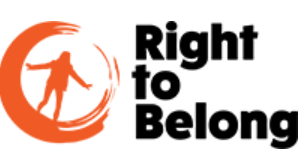 Havaintoja haastatteluista
Yksinäisyyden ja ostrakismin tunnistaminen ja siihen puuttuminen on tärkeää:
Yksinäisyyden ja ostrakismin kokemuksilla on merkittäviä yksilöön kohdistuvia vaikutuksia, mm. syrjäytyminen
yhteiskunnallisia vaikutuksia niin talouden kuin turvallisuuden näkökulmasta.
Sivistyspalveluilla tärkeä rooli yksinäisyyden ja ostrakismin tunnistamisessa ja siihen puuttumisessa
Yksinäisyys tunnistetaan, mutta ei systemaattisesti  - tuki on sirpaleista ja vaihtelevaa
Monialainen yhteistyö – mm. koulutuksen järjestäjät, nuorisopalvelut, sote-palvelut, järjestöt - kukaan ei ratkaise ongelmaa yksin!
Palvelut ja keinot auttamiseen:
Keskeistä kohtaaminen, luottamuksen rakentaminen ja nuorten arjessa läsnäolo
Eri toimijoilla on erilaisia rooleja ja keinoja – tarvitaan yhteensovittamista ja vuoropuhelua!
Ennakointi: oppilaitosten toimintakulttuuri, tunne- ja vuorovaikutustaidot, jatkuva ryhmäytymisestä huolehtiminen, ryhmien toimintakäytännöt. 
Haastavinta löytää ja auttaa niitä nuoria, jotka ovat palveluiden/koulutuksen ulkopuolella
8
[Speaker Notes: Suurin osuus perheitä koskettaneista riskeistä oli vanhempien ero tai kuolema. Lapsista 28 prosenttia oli vanhemman eron tai kuoleman (15 767 henkilöä). Erojen osuus oli huomattavan paljon korkeampi kuin toisen tai molempien vanhempien kuolema. 
Näemme tässä yhteydessä vain avioerojen osuuden tai lukumäärän. Vanhemmat ovat voineet myös erota avoliitosta. Kuitenkin suurin osa ikäluokasta (noin 60 %) syntyi perheeseen, jossa vanhemmat olivat naimisissa. Noin kolmasosa syntyi perheisiin, joissa vanhemmat olivat avoliitossa ja noin joka kymmenennen lapsen vanhempien parisuhteesta ei ollut tietoa.
Toiseksi yleisin perheitä koskettanut kuormittava tekijä oli vähintään toisen vanhemman saama psykiatrinen diagnoosi. Kohortin lapsista 22 prosenttia (12 994 henkilöä) oli elänyt perheessä, jossa vähintään toisella vanhemmalla oli psykiatrinen diagnoosi. Äideistä hieman korkeampi osuus (14 %) kuin isistä (11 %) oli saanut jonkin psykiatrisen diagnoosin. Vanhempien mielenterveyden sairastavuudessa yleisimmät diagnoosiryhmät olivat mielialahäiriöt (F30–F39) sekä neuroottiset, stressiin liittyvät ja somatoforiset häiriöt (F40–F49). 
Pitkäaikainen toimeentulotuen saanti oli koskettanut myös useaa perhettä. Lapsista noin viidenneksellä (11 377 henkilöä) oli vanhempi, joka oli saanut jossain kohtaa pitkäaikaisesti toimeentulotukea.
Lapsista varsin harvan perhetaustassa molemmilla vanhemmilla oli vain perusasteen tutkinto. Lapsista vain muutama prosentti (3,5 %) oli elänyt perheessä, jossa kummallakaan vanhemmista ei ollut perusasteen jälkeistä tutkintoa. Tämä tarkoittaa noin 1990 kohortin jäsentä.
Tieto vanhemman parisuhteesta perustuu syntymärekisterin tietoon, joka on kerätty synnytyksen yhteydessä.
Suurimmassa osassa perheistä (64 %) ei ollut yhtenäkään vuotena käytetty toimeentulotukea. Alle 20 prosenttia kohortin lapsista oli elänyt taloudessa, jossa toimeentulotukea oli saatu yli vuoden ajan ja kymmenesosa lapsista yli 4 vuotta toimeentulotukea saaneessa taloudessa.
Noin joka kuudennessa perheessä toimeentulotukea oli saatu 1–3 vuotena. Yli kymmenesosassa (n. 13 %) lasten perheistä toimeentulotukea oli saatu vähintään kahdeksana eri vuotena eli varsin ison osalla perheistä toimeentulotuen käyttö oli toistuvaa. Toistuvuudesta emme kuitenkaan pysty päättelemään, oliko käyttö lyhyt- tai pitkäaikaista.]
Mitä pitäisi ja mitä voidaan tehdä ?
Elämäntilanneinformoitu työskentely osaksi lasten, nuorten ja perheiden tukea:
Arjen sujuminen/pärjäävyys (resilienssi) keskiöön erilaisten kuormitustilanteiden vallitessa​ nuoren elämässä
Hyvinvointialueen, kunnan ja kolmannen sektorin toimijoiden yhdessä määrittelemä konkreettinen toimintamalli:

Toimintamallille koordinaatio- ja johtamisrakenteet.​
Lähtökohtana nuoren ja hänen tärkeiden aikuisten välinen yhteisymmärrys pärjäävyyttä tukevasta arjesta. 
Fokus häiriö- ja yksilökeskeisestä työstä kannattelevaan yhteistoimintaan ja yhteisöihin
			 yhteisövaikuttavuus
9
[Speaker Notes: Suurin osuus perheitä koskettaneista riskeistä oli vanhempien ero tai kuolema. Lapsista 28 prosenttia oli vanhemman eron tai kuoleman (15 767 henkilöä). Erojen osuus oli huomattavan paljon korkeampi kuin toisen tai molempien vanhempien kuolema. 
Näemme tässä yhteydessä vain avioerojen osuuden tai lukumäärän. Vanhemmat ovat voineet myös erota avoliitosta. Kuitenkin suurin osa ikäluokasta (noin 60 %) syntyi perheeseen, jossa vanhemmat olivat naimisissa. Noin kolmasosa syntyi perheisiin, joissa vanhemmat olivat avoliitossa ja noin joka kymmenennen lapsen vanhempien parisuhteesta ei ollut tietoa.
Toiseksi yleisin perheitä koskettanut kuormittava tekijä oli vähintään toisen vanhemman saama psykiatrinen diagnoosi. Kohortin lapsista 22 prosenttia (12 994 henkilöä) oli elänyt perheessä, jossa vähintään toisella vanhemmalla oli psykiatrinen diagnoosi. Äideistä hieman korkeampi osuus (14 %) kuin isistä (11 %) oli saanut jonkin psykiatrisen diagnoosin. Vanhempien mielenterveyden sairastavuudessa yleisimmät diagnoosiryhmät olivat mielialahäiriöt (F30–F39) sekä neuroottiset, stressiin liittyvät ja somatoforiset häiriöt (F40–F49). 
Pitkäaikainen toimeentulotuen saanti oli koskettanut myös useaa perhettä. Lapsista noin viidenneksellä (11 377 henkilöä) oli vanhempi, joka oli saanut jossain kohtaa pitkäaikaisesti toimeentulotukea.
Lapsista varsin harvan perhetaustassa molemmilla vanhemmilla oli vain perusasteen tutkinto. Lapsista vain muutama prosentti (3,5 %) oli elänyt perheessä, jossa kummallakaan vanhemmista ei ollut perusasteen jälkeistä tutkintoa. Tämä tarkoittaa noin 1990 kohortin jäsentä.
Tieto vanhemman parisuhteesta perustuu syntymärekisterin tietoon, joka on kerätty synnytyksen yhteydessä.
Suurimmassa osassa perheistä (64 %) ei ollut yhtenäkään vuotena käytetty toimeentulotukea. Alle 20 prosenttia kohortin lapsista oli elänyt taloudessa, jossa toimeentulotukea oli saatu yli vuoden ajan ja kymmenesosa lapsista yli 4 vuotta toimeentulotukea saaneessa taloudessa.
Noin joka kuudennessa perheessä toimeentulotukea oli saatu 1–3 vuotena. Yli kymmenesosassa (n. 13 %) lasten perheistä toimeentulotukea oli saatu vähintään kahdeksana eri vuotena eli varsin ison osalla perheistä toimeentulotuen käyttö oli toistuvaa. Toistuvuudesta emme kuitenkaan pysty päättelemään, oliko käyttö lyhyt- tai pitkäaikaista.]
Yhteisövaikuttavuus –viitekehys kompleksisten haasteiden ratkaisemiseen tietoisesti yhdessä
Palvelujärjestelmän muutostarpeet
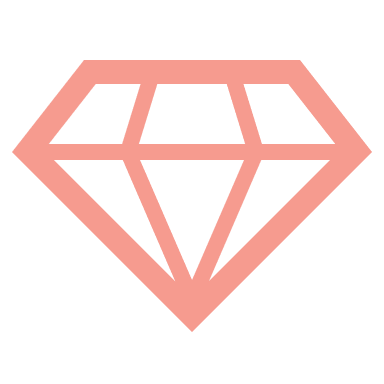 Siiloutuminen vs. yhdessä tekeminen

Fragmentaatio vs. integraatio

Periodiluonteisuus vs. jatkuvuus
Miksi yhteisövaikuttavuus?
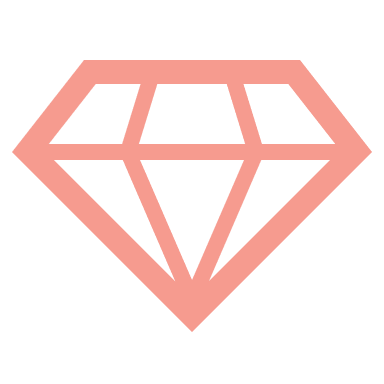 Collective impact l. yhteisövaikuttavuus – tapa ratkaista tietoisesti yhdessä monimutkaisia, kompleksisia ongelmia
Monimutkaisiin ongelmiin liittyy useita eri toimijoita

Yhteisövaikuttavuus syntyy näiden eri toimijoiden yhteiseen tavoitteeseen sitoutuneesta työstä
Yhteisövaikuttavuuden viisi edellystä
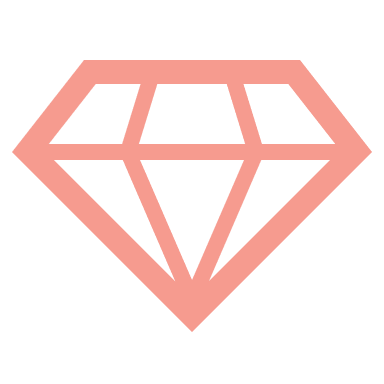 1. A Common Agenda: Yhteinen tavoite, visio ja strategia

2. Shared Measurement System: Jaettu arviointijärjestelmä (/palautejärjestelmä) päätöksenteon tueksi
3. Mutually Reinforcing Activities: yhdessä päätetyt toimet (jatkuvan arvioinnin pohjalta) 
4. Continuous Communication: jatkuva vuoropuhelu (erityisen tärkeää), palautejärjetelmä 
5. Backbone Support Organization: kehittämisen tukirakenne

	
Kania & Kramer 2011 Stachowiak et al 2018
Yhteisövaikuttavuustyön osa-alueet:
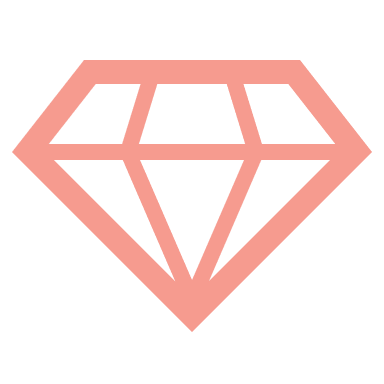 Johtamisen ja kehittämisen rakenne

Yhteisövaikuttavuustyön johtaminen ja kehittäminen perustuu ymmärrykseen paikallisen tason lasten, nuorten ja perheiden hyvinvointiin vaikuttavista tekijöistä. 

Johtamista ja kehittämistä ohjaa prosessi, jossa lasten, nuorten ja perheiden arjesta kerätään havaintoja, joiden perusteella muodostetaan ilmiöitä yhteisen prosessin kautta. Ilmiöihin vastaamiseksi muodostetaan aloitteita usean toimijan yhteistyönä (yhteisövaikuttavuus). 
Aloitteen etenemisen tueksi kerätään palautetta alueen eri toimijoilta. Palaute tuodaan yhteiseen johtoryhmään tarkasteltavaksi ja linjattavaksi.
Näin informaatio kulkee työntekijöiltä johtoon ja johdosta työntekijöille, kaikille sektoreille samanaikaisesti mahdollistaen työn uudelleen suuntaamisen saadun palautteen perusteella.
Yhteisövaikuttavuustyön osa-alueet:
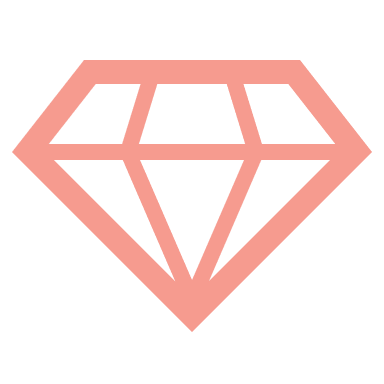 2.   Käytännön työn rakenne 
Keskeiset tavoitteet kaikissa auttamisprosesseissa ovat preventio, integraatio ja jatkuvuus. 
Käytännössä tämä tarkoittaa yhdessä sovittuja toimintatapoja, joissa jokainen toimija tekee oman työnsä siten, että preventio, integraatio ja jatkuvuus mahdollistuu. 

Preventio: Kaikki toimijat ottavat huomioon nuoren nykyisen elämäntilanteen ja kasvua ja kehitystä tukevan arjen. Pärjäävyyslähtöisessä palvelumallissa keskeistä on ottaa nuoren toimiva arki, kotona, varhaiskasvatuksessa, koulussa ja vapaa-aikana, huomioon kaikessa yhteistyössä. 

Jatkuvuus ja integraatio: Jos nuoren tilanteesta tulee huoli, tavoite on aloittaa auttamistyö yhdessä keskeisten arjen aikuisten kanssa. Kun toimijan omassa toimintavalikossa ei ole resursseja, joita tarvitaan, palveluiden koordinaation kautta kutsutaan lisätoimijoita mukaan yhteiseen työhön nuoren ja perheen tueksi.
Lisätuki/ sote-toimijat mukaan 
yhden puhelun periaatteella!
Käytännön työn rakenteissa keskeistä:
Preventio
Integraatio
Jatkuvuus
Neuvonpito/ verkostopalaveri

Tehdään tarvittaessa uusi toiminta-suunnitelma

 sovitaan toimista, vastuista ja seurannasta
Seuranta

Oliko tehdyillä toimilla toivottu vaikutus?

Tarvitaanko lisätietoa tai lisätukea? 

Kutsutaan tarvittaessa muut palvelut mukaan
Laaditaan toiminta-suunnitelma

Sovitaan toimista, vastuista ja seurannasta
Neuvottelussa tunnistetaan yhdessä lasta suojaavat tekijät ja mahdolliset riskitekijät 

Tunnistetaan keinot, joilla voidaan nopeasti vaikuttaa arjen sujuvuuteen eri kehitys-ympäristöissä
Tunnistaminen:

Elämätilanteen muutos tai muutos nuoren käyttäytymisessä

Kootaan yhteen nuoren  arjen keskeiset aikuiset
Koulun toimintakulttuuri, yhdessä sovitut tavat toimia
Monialainen asiantuntijaryhmä
Kasvatuskeskustelu
opettaja, oppilas ja vanhemmat + eo tai opiskeluhuolto
Monialainen yhteistyö alkaa varhain, toteutuu systemaattisesti ja tehostuu tarpeen mukaan
Kiitos!
Oona Palosaari
oona.palosaari@itla.fi